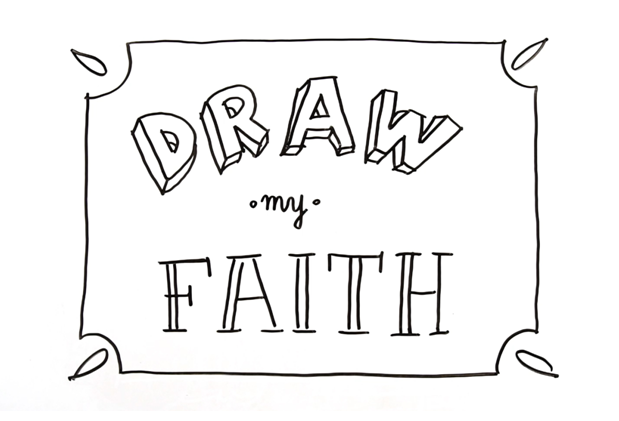 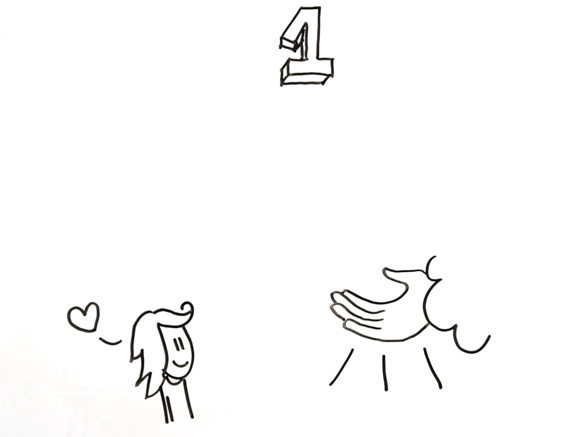 Il n’y a qu’un seul Dieu,
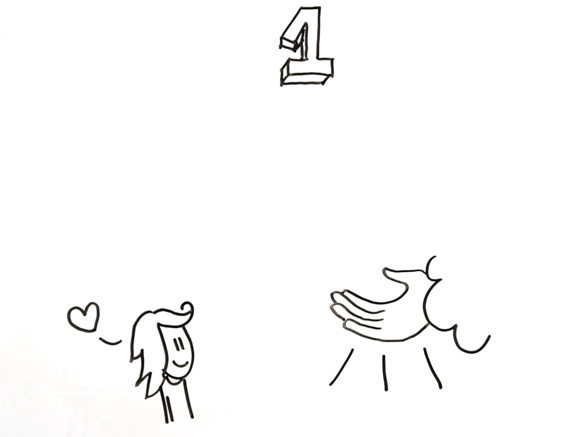 Il n’y a qu’un seul Dieu, 

Il est l’Unique
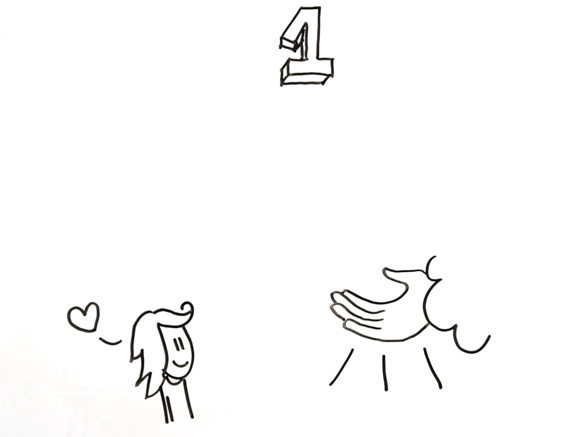 Il n’y a qu’un seul Dieu, 

Il est l’Unique 

Mais Il n’est pas solitaire…
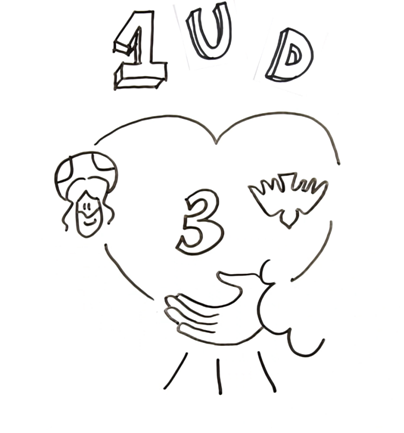 Il est relation d’amour entre 
trois personnes 
égales et distinctes
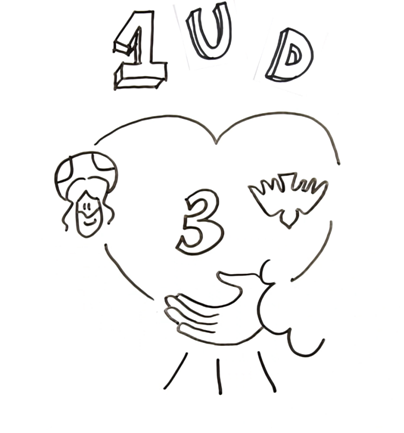 C’est la Sainte Trinité
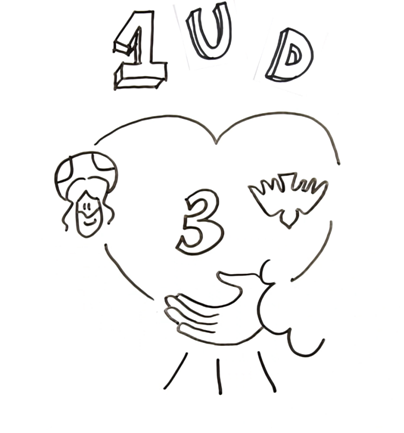 C’est la Sainte Trinité

Le Père aime le Fils
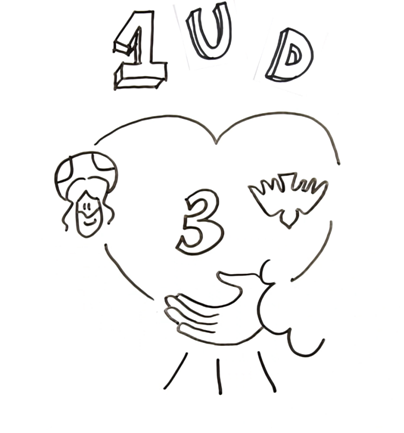 C’est la Sainte Trinité

Le Père aime le Fils
Le Fils reçoit l’amour du Père et l’aime en retour
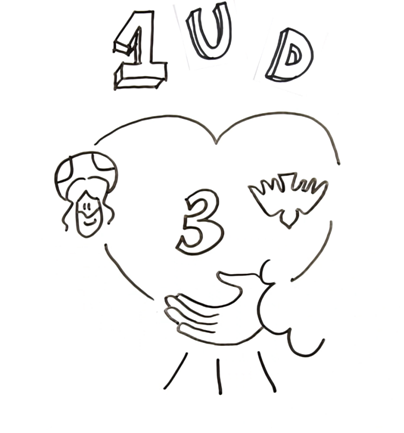 C’est la Sainte Trinité

Le Père aime le Fils
Le Fils reçoit l’amour du Père et l’aime en retour
De leur amour jaillit l’Esprit Saint,
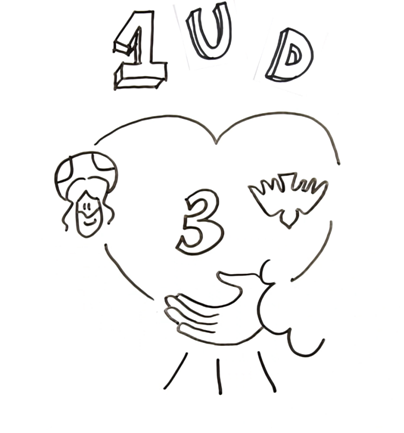 C’est la Sainte Trinité

Le Père aime le Fils
Le Fils reçoit l’amour du Père et l’aime en retour
De leur amour jaillit l’Esprit Saint, 
Qui est l’amour en personne
Père, Fils, Esprit Saint
Père, Fils, Esprit Saint
 
1 seul Dieu en 3 personnes
Père, Fils, Esprit Saint
 
1 seul Dieu en 3 personnes

qui s’aiment et se donnent l’une à l’autre dans une perpétuelle communion d’amour
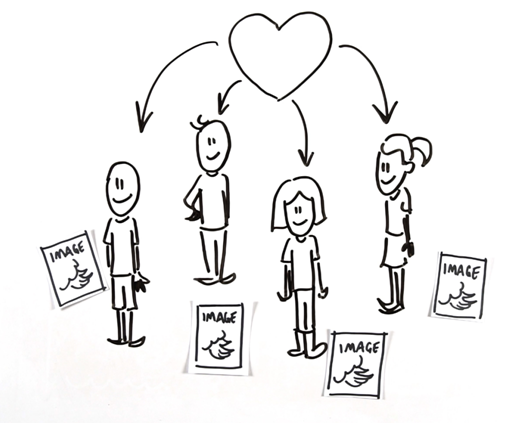 Nous avons été créés
à l’image de Dieu
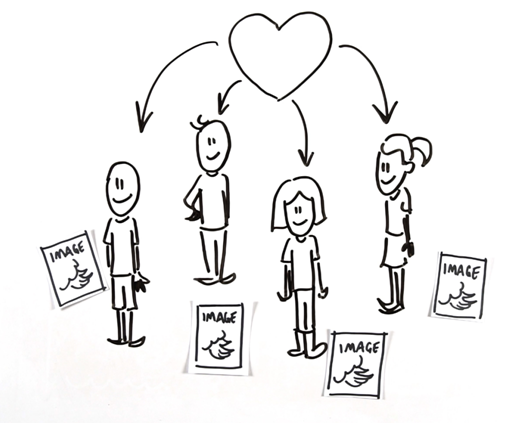 Nous avons été créés
à l’image de Dieu


c’est-à-dire
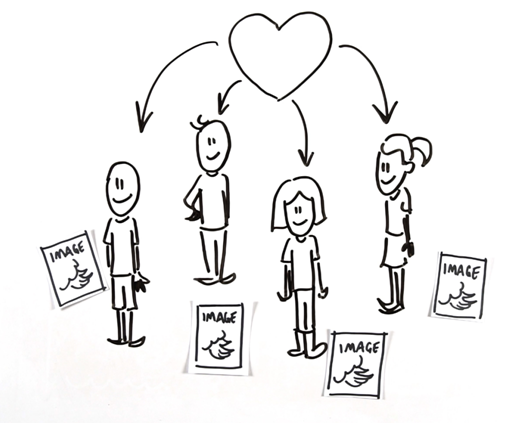 Nous avons été créés
à l’image de Dieu


c’est-à-dire
Faits pour aimer,
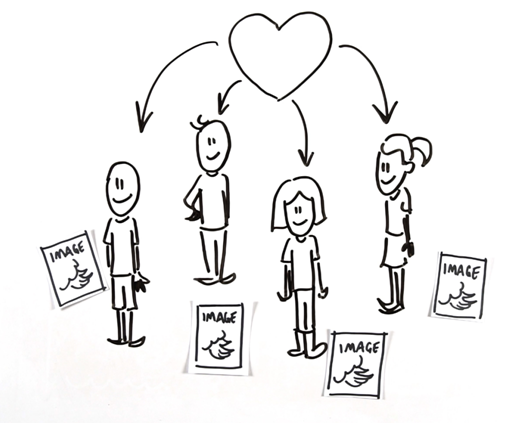 Nous avons été créés
à l’image de Dieu


c’est-à-dire
Faits pour aimer,
Pour nous donner,
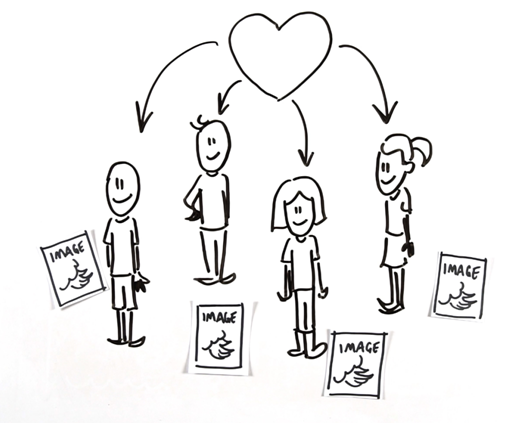 Nous avons été créés
à l’image de Dieu


c’est-à-dire
Faits pour aimer,
Pour nous donner,
Pour vivre  une immense communion d’amour.
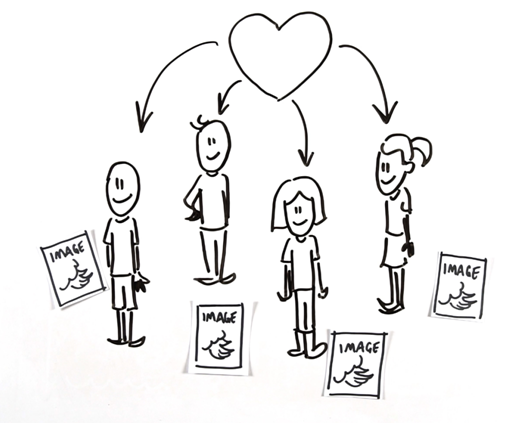 Nous avons été créés
à l’image de Dieu


c’est-à-dire
Faits pour aimer,
Pour nous donner,
Pour vivre  une immense communion d’amour.
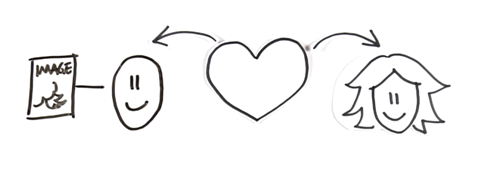 Nous sommes faits pour aimer et être aimés
Nous sommes faits pour aimer et être aimés
Sans condition et pour toujours
Nous sommes faits pour aimer et être aimés
Sans condition et pour toujours
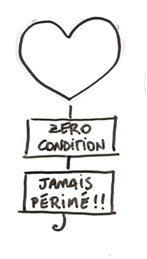 Nous sommes faits pour aimer et être aimés
Sans condition et pour toujours
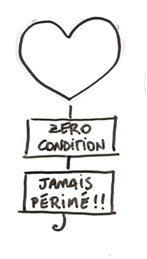 Seul l’amour donne sens et bonheur à la vie.
Pape François
Aimer, c’est tout donner 
et 
se donner soi-même.

Sainte Thérèse de L’Enfant-Jésus
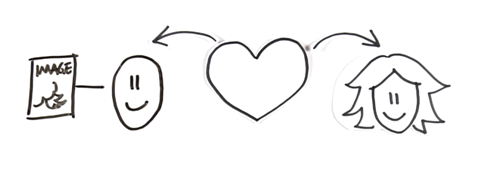 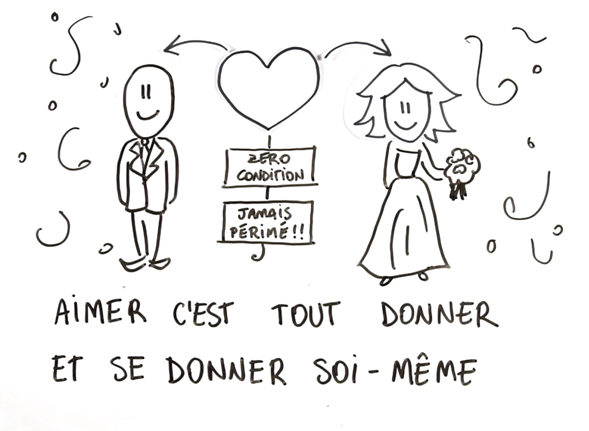 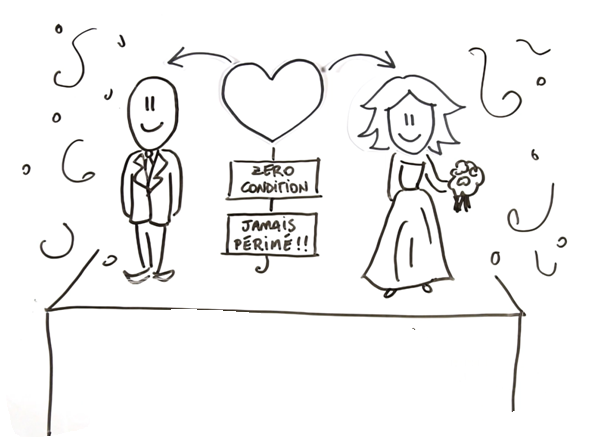 Dieu est la source de tout amour
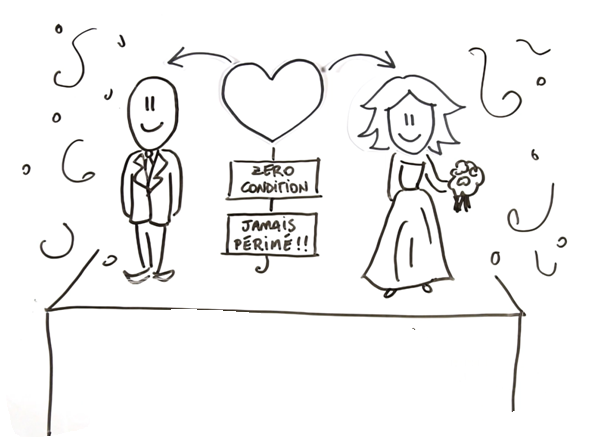 Dieu est la source de tout amour

Dans le sacrement de mariage, Il se donne à nous
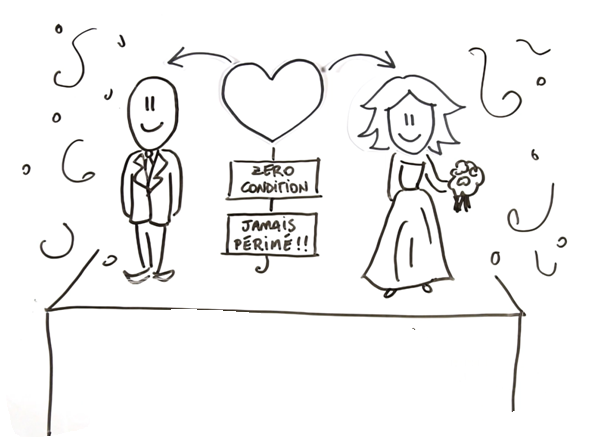 Dieu est la source de tout amour

Dans le sacrement de mariage, Il se donne à nous pour que nous puissions nous donner comme, Lui, se donne.
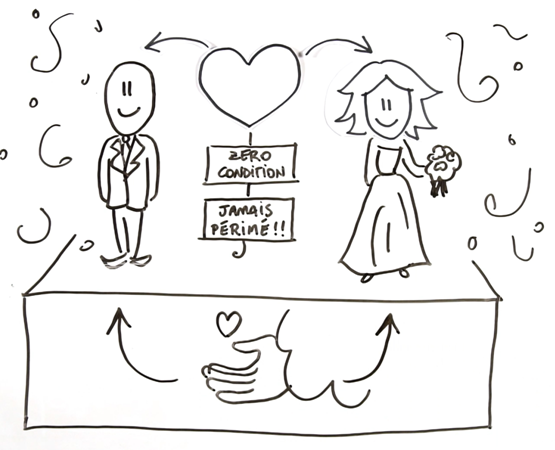